Figure 3. Neighbour-joining tree (COI) based on a Tamura-3-parameter substitution model with gamma distribution for ...
J Molluscan Stud, Volume 82, Issue 2, May 2016, Pages 282–291, https://doi.org/10.1093/mollus/eyv056
The content of this slide may be subject to copyright: please see the slide notes for details.
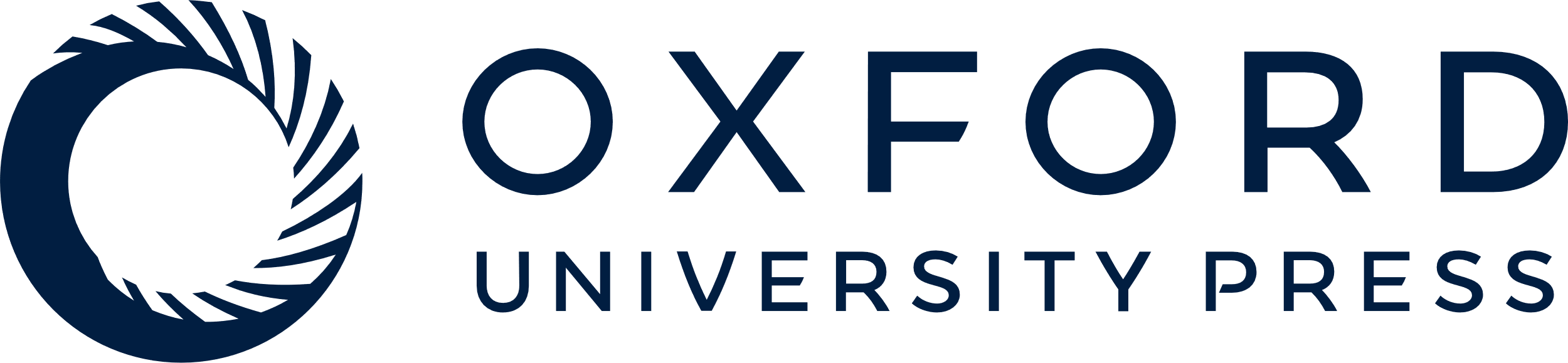 [Speaker Notes: Figure 3. Neighbour-joining tree (COI) based on a Tamura-3-parameter substitution model with gamma distribution for Hiatella arctica s. l. NJ tree includes sequences from this study and from Laakkonen et al. (2015). Lineage names follow Laakkonen et al. (2015) and clades discovered in this study are indicated with asterisks.


Unless provided in the caption above, the following copyright applies to the content of this slide: © The Author 2015. Published by Oxford University Press on behalf of The Malacological Society of LondonThis is an Open Access article distributed under the terms of the Creative Commons Attribution License (http://creativecommons.org/licenses/by/4.0/), which permits unrestricted reuse, distribution, and reproduction in any medium, provided the original work is properly cited.]